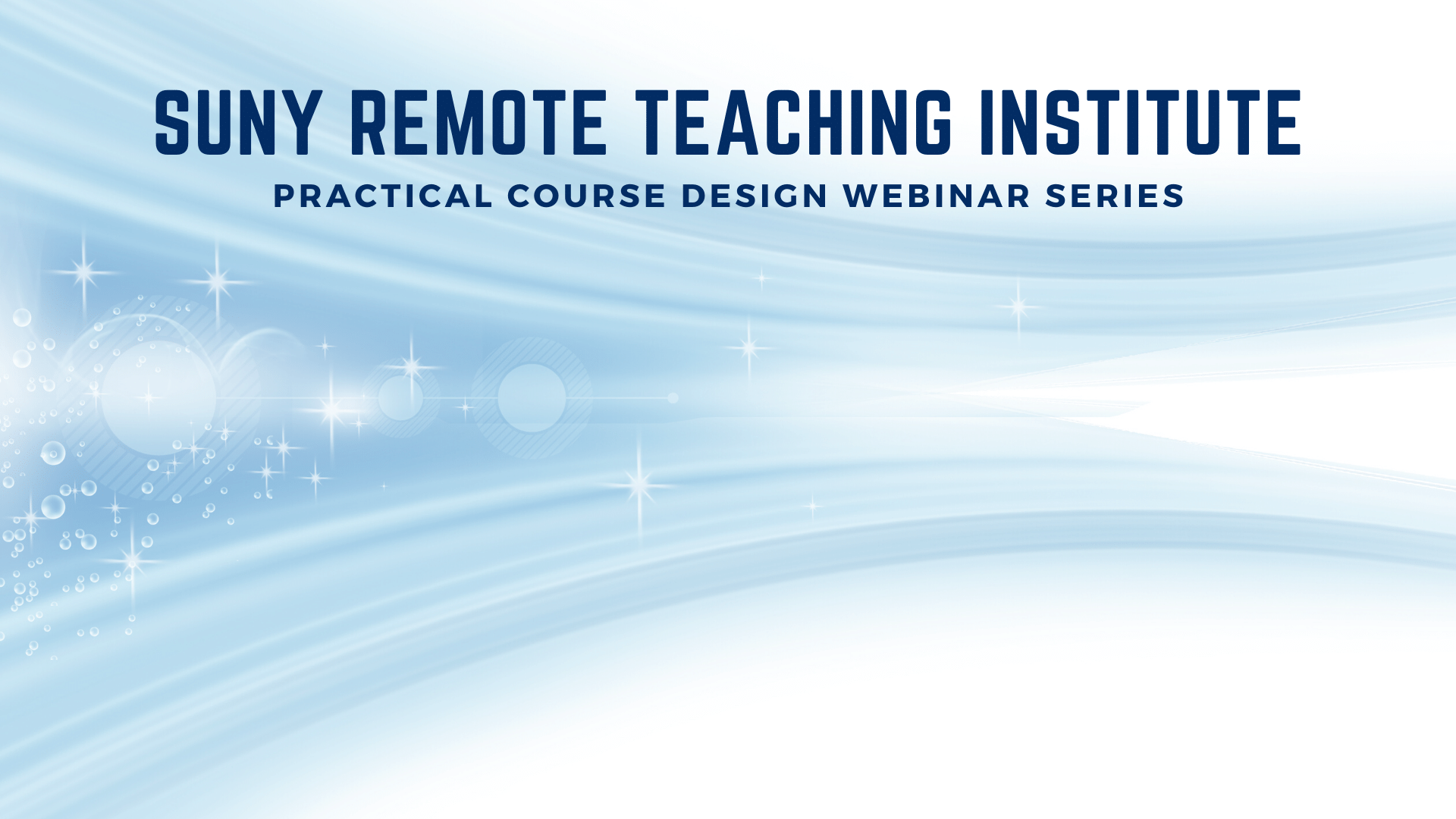 Virtual Learning: The Next Generation of Science Labs
Rachael Hagerman, SUNY Broome Community College
Outcomes
I am…
Rachael Hagerman
Chair, Clinical Laboratory Technologies Department, SUNY Broome Community College
Fully-online Clinical Laboratory Technician & Histological Technician programs

Chair, FACT2 Virtual & Alternative Labs Task Group
Survey Analyzing Current Practice
Developed Definitions
Created Flow Chart for Transfer Credits
Generated Quality Rubric Categories 
hagermanrm@sunybroome.edu
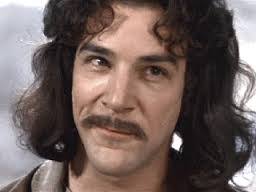 [Speaker Notes: Let’s start with introductions!
Rachael Hagerman
Chair, Clinical Laboratory Technologies Department @ SUNY Broome Community College
Fully-online Clinical Laboratory Technician & Histological Technician programs
Chair, Virtual & Alternative Labs Task Group 2015-2016
The task group was established as a result of Seamless Transfer, there were a number of pathways that did not want to accept fully-online labs, yet students were asking for increases accessibility to fully-online options.  The outcomes of the task group included:
Survey to analyze current practice
The five minute survey was distributed to chairs of FACT2, Doodle, FCCC, and SUNY UFS and requested that they send the information (along with an explanation of the survey) to their representatives; only received 20 responses
While limited, the results demonstrated that faculty felt:
Lack of definition of what an ‘online’ lab was
Safety concerns in moving from online labs to f-2-f labs
Quality concerns
Cost
As a result, we developed definitions for Virtual & Alternative labs
A lab offered anywhere except the traditional student laboratory classroom (find the list from the survey)
Virtual Labs
Online Simulation
Publisher’s software
Alternative Labs
Purchased Kits
Utilization of household items
Alternative location (hospital or  industrial site)
Alternative environment (park, yard, civic project)
Created a Flow Chart for Transfer Credits
Generated Quality Rubric Categories for evaluating Virtual & Alternative Lab courses
Understanding the Methods & Tools in the Laboratory.
A full explanation of how the virtual/alternative lab is representing the same theory principles and theories as a traditional lab should be provided.  It is important for the instructor or the representative software/simulation to explain how the tools and techniques used in the virtual/alternative assignment are equivalent to the traditional environment; or if the experiment is different, how the tools and techniques still represent the same theory in how it is applied.
Presence of a course equivalency rubric: comparing the traditional and virtual/alternative environment
Provide evidence that the course is meeting the same student learning outcomes (SLO) as the traditional format. Again, reinforces that the course is not only quality, but equivalent.  This helps the instructor to focus the laboratory activities to ensure that all SLOs are met.
Instructions on how to operate/perform/document results in the virtual/alternative environment
Complete instructions should be provided to the student at the start of the course that will clearly explain how to use the provided materials; this can include proprietary instructions, but also should include:
Platform-specific indicator
FAQ
Explicit documentation of all help desk information
Step-by-step instructors on operating the V&A lab and reporting the results
If a student cannot use the software or materials necessary for the lab, they will never be able to learn the theory or tie it back to the original experimental design and they are also less likely to finish the course and persist in the program.
Evidence of Course Information folder that indicates
Modality
All required equipment
Syllabus
Relationship to the lecture course (is it combined with the lecture for one grade or is it a stand-alone grade)
Evidence of Instructional Design evaluation
While evidence of an instructional design evaluation is good practice in any online offering, it is more so in a laboratory portion where the course usability and the appropriate instructions are vital to ensuring that the student only needs to spend time learning the theory and now how to operate the software or determine how to report the results.
Evidence of regular and rigorous assessment of modality along with SLO
Accessibility
Evidence of student input & evaluation on the course throughout the offering
The presentation I’ll give today is based on the work of the Task Group, literature, and my own experiences.]
You are…
Teaching Faculty
Comfort Level with Virtual Labs:
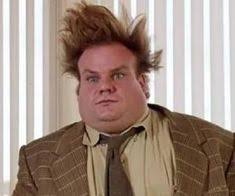 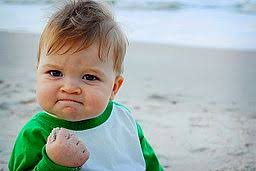 [Speaker Notes: When writing the presentation, I needed to have an audience in mind.  While I wasn’t given a breakdown of individuals who signed up for this session, given the nature of the institute, I figured (one might even say “assumed”) that most people present would be teaching faculty; although I’m there are some instructional designers and other academic professionals in the “house” as well.  I’m also going to guess that within our audience, people comfort level’s with virtual labs are going to fall somewhere in the spectrum between “Chris Farley” and “Success Boy.”  Hopefully by the end of today we can all be a little closer to “owning it.”]
Virtual & Alternative labs are…
A lab offered anywhere except the traditional student laboratory classroom
Virtual Labs
Online Simulation
Publisher’s software
Alternative Labs
Purchased Kits
Utilization of household items
Alternative location (hospital or  industrial site)
Alternative environment (park, yard, civic project)
[Speaker Notes: As I mentioned, one of the first tasks the group completed was to provide definition of virtual & alternative labs and is provided here.  While the focus of late has been completely virtual labs, alternative labs can and should also be considered and often successful courses will incorporate multiple solutions.]
Promises, Promises
[Speaker Notes: If we are going to move closer to “Success Boy,” there are a few things we need to collectively let go of, so lets promise each other a few things.  

First, I promise I will not utter the words, “the new norm” or any variation of the phrase during the entire presentation.  Perhaps that’s just a ‘thing’ on my campus, but it feels as though someone is getting paid per utterance.  Second, I’ll provide realistic expectations as we go through this process and limit the Pollyanna.  As Wesley, from “The Princess Bride” says, We are men (and women) of action, lies do not become us.”  We are all here because we want to do what’s best for our students and are willing to work for it, but there are only so many hours in a day, so we must choose our battles wisely.

As such, you will promise to banish the words “we’ve always one it that way” from your lexicon permanently.  They will serve you no good in this venture because we clearly can’t do things the way we did them before.  Also, it is important to eliminate “I can’t.”  As Henry Ford said, “Whether you think you can or you think you can’t, your right.”  How you approach this process mentally will impact your success.  It is important that we choose to approach this endeavor as an adventure we get to take, rather than a burden we have to complete.]
Ready?
Before you begin your search…
[Speaker Notes: I know that everyone wants to jump right in and pick the labs & approach that you want to take and go right to the design, but first we need to lay the groundwork for our course.  It’s important to be able to answer these three questions and keep those answers in mind as you move through course development: 
Who does your course serve?
What student populations are typically enrolled?
What are the course outcomes?
Answering these questions can help you determine where your level of expectations should be as you design the course.]
Who does the course serve?
Program requirement vs. Elective
Core
Foundational
General Education course
Prerequisite
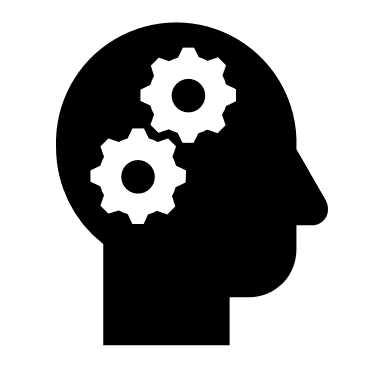 [Speaker Notes: The level of expectation will vary dramatically depending on who the course is serving and that will dictate the level and type of virtual lab you need to design.  
Is your course a program requirement or an elective course?
A required programmatic course means:
A more predictable number of students or cohorts; if your course is offered in a regular sequence, you likely know about how many students you will have and that could impact pricing and availability of various lab options; increased likelihood that there will be more specialized support for the students through supplemental instructors, TAs, tutors, peer-to-peer helps, etc. 
A more motivated student body; if students know that they have to pass the course because it is part of the curriculum, they are going to put more time an effort into figuring it out and making it work.  
Within required courses there are two other categories to consider:
Core major courses means:
Students want to be there; it is their chosen profession and they have an innate interest in the material; this works in the professors favor; they are more likely, again, to work through a more challenging set up, execution.  Their “tolerance for failure” is much greater and they are more likely to learn from their mistakes.
Many outcomes that need to be met in more specific ways.
Foundational course requirements means:
Students have to be there, they don’t want to be there; yes they have to take the course, but it isn’t what they are interested in, their major requires it; therefore, more effort needs to be made to demonstrate the “why” of everything that is done in the course and they may not bring innate technical knowledge/expertise to the course that those majoring in it would.
The number of technical outcomes that need to be met are less, as is the “tolerance for failure.”
An elective course means:
Unpredictable number of students registering for the course; this will require more careful consideration of cost and instructor time.
Students are less motivated to work through any potential problems because they can drop it and pick something else up that’s easier.  
Also means that students chose to be there, so likely there is some motivation, whether it is content or modality, it was their choice, so they are likely to work a little harder at it; the “tolerance for failure” is moderate.
General education course means:
Similar things to elective courses; previously I would have said that the number of online labs in your Gen Ed category would make a difference in the number of students registering (if you are the only fully-online option, you might have a more predictable number of students based on the number of fully-online programs the college or institution has), now everything is going to be offered in some type of distance format, which impacts the population’s “tolerance for failure.”
Prerequisite course means:
There are certain concepts and activities students have to master to be successful in the next course; therefore successful design and execution are very important.  
Students are motivated to be there, but may not have the technical expertise.  So their “tolerance for failure” is moderate, but a bad experience here and they could be turned off to an entire field of study depending on what level of prerequisite it is; they will also need to have the “why” articulated more clearly to them.  
There is also the possibility for a great deal of diversity in the student populations; need to be more cognizant of instructions and support.]
What student populations are typically enrolled?
[Speaker Notes: Knowing the type of learner you have will help you understand their:
Comfort with technology
Access to technology
Willingness to seek help
Preferred method of help
Need for flexibility
Need for time to complete activities
Motivation
Desire]
What are the course outcomes?
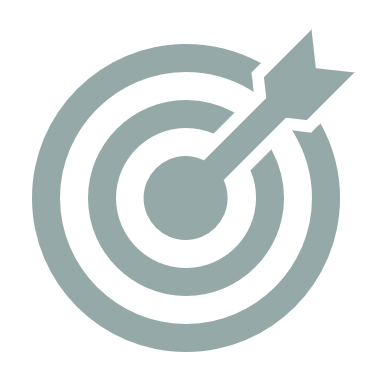 Review your verbs
Align the activities with the outcomes
Prioritize the activities
[Speaker Notes: The course outcomes will be related to the population that the course serves.  These are important to review and keep in mind because they are what we promise that the student will learn and they may be different from our own expectations of what is important.  Going back to my microbiology example.  

What are the verbs telling us?  The verbs will dictate the type and level of solution we may need to use.  “Perform” indicates that we probably need to find a solution where the students are doing something, a software or simulation where they manipulate “equipment”; “evaluate” means that they can be given results without the need of specialized software.  

After you’ve reviewed the verbs, look at the list of activities you typically complete in the course and consider the following:
How much overlap or redundancy is present in the activities?  Is the redundancy necessary? 
Is your current order necessary?  Is it linked to a lecture or an independent lab; do the assignments build on each other throughout the course or are there distinct sections that can be rearranged out of necessity? 
Prioritize the critical items that must be completed as close as possible to the physical lab experience (again, keeping the population you serve and the type of students you typically see in your classes in mind).]
Why complete this process?
[Speaker Notes: Like students, if you understand the “why” behind the activity, you are more likely to engage in it.  

There are a few “whys” for engaging in this activity:
It removes the “automatic pilot” mentality; if you’ve been teaching the same course for a number of years we sometimes fall into the mentality that is the only way it can be done, completing the process gives you a fresh look at what you do
Before you start to look for materials you can begin to have a plan of how you might want to approach development of your online lab…likely the ideal scenario that you hope to achieve.
It also gives you a framework to piece together a solution when/if the ideal plan you had in your head needs to be thrown out the window.  
For those that have high volume introductory courses, like general chemistry and anatomy & physiology, there may be lots of resources available to you, for those that are teaching more specialized courses, complete lab courses many not be available in the mode and cost you desire, so you may need to build it separately.]
Set?
Find your tribe
Work with others!  Find friends:
Peer instructors
Your department
Your division
Your discipline
Your sector 
Across SUNY
[Speaker Notes: Sure, you could go it alone on this journey, but where is the fun in that?  

The easiest place to start is other instructors at your institution who teach the same course.  They may not be teaching in the same semester as you are, but chances are, they are in the same boat and will need to develop similar resources.  Many hands make light work.  

In cases of more specific lab courses, you may be the only person teaching that lab, but you might not be the only person with that knowledge and expertise, there may be others in your department willing to help out.  While you may not be looking for information on the same course, it might be in the same field, so you could be helping each other out.  

It also might be worthwhile to organize as part of your division (if it makes sense) as well; again, with lots of eyes out there looking for similar things it the net can be cast wider.

You could also look to your discipline.  There may be organizations or listservs out there to bounce ideas off from or see if others have used products that you are interested in; again, everyone is in the same boat and the work might be easier when there are more people to share ideas with.

There may also be opportunities for coordination among sectors (i.e. across community colleges, colleges, university centers, etc.) through your instructional designers and their communication avenues.  

Finally, there is the SUNY System to tap into.  In Workplace, there are pages designed as communities to specifically support faculty members called “Remote Teaching in the Disciplines,” with one specifically addressing STEM.  There is also information through the RTI Asynchronous materials, they will be developing discipline-specific modules that you can access (link at the end).

Find a way to communicate out or connect with individuals who are undergoing similar development; it’s a great way to have outside eyes look at what you’ve found and developed, bounce ideas off each other, and save time on development. 

I would also advocate that you work closely with an instructional designer to make sure that what you find and have chosen is feasible.]
Considerations:Cost
As you begin your search and review potential solutions, consider the following:
What is it?
How is it paid?
Institutional
Student
Are there SUNY Contracts?
Is free really free?
[Speaker Notes: One of the biggest considerations faculty need to keep in mind when researching potential solutions is cost, what is the cost and how is it paid?  
When looking at what is the cost, is it an overall fee per student or do you have to pay per lab?  
This is why analyzing the labs you absolutely need prior to starting is important
If you are looking at kits, can you use a standard kit (typically can be purchased at a discount with bulk orders; don’t need minimum order number) or specialized (more expensive, may need to purchase a set amount regardless)?
Are there any additional cost that the students will need to incur?  Additional software/equipment/materials that the student needs to purchase?
How are the labs/fees paid for?
Is the institution required to pay?
How does that occur, in bulk based on usage at the end of the semester or up front?
Can the institution turnaround a fee collection quickly enough for adoption in the fall semester?
Is it enough to trigger procurement requirements and can those be processed fast enough?
Is the student required to pay?
Can it be purchased through the bookstore?
Will something other than credits cards be allowed for direct payment?
Can you wait to being use until financial aid funds are disbursed?
Is there a way to lower other costs associated with the course to facilitate purchase of labs?
Can you switch to an OER text?
Are there SUNY-wide or State-wide contracts in place that provide discounts?
Use the SUNY Contracts page to see what is available.
New contracts are announced through Workplace after they are negotiated.
When you find “free” resources available, are they really free?
How many times can the student use the resource for free?
How many different types of activities are available on the free service?
Are there any ‘add-ons’ that need to be purchased to make the product more effective for your lab?]
Considerations:Technology
As you begin your search and review potential solutions, consider the following:
What platform does it run on?  
Does it play well with others?
Mobile-, Mac-, Chromebook-friendly
Is it stable?
Can it integrate with your LMS?
[Speaker Notes: Another important consideration is technology.   
What platform does it run on?
Is it something well-known that will be around for a while or will it suffer the same fate as flash?
Does it requires specific software, browser, downloaded applications?
Does it work and play well with others?
Does it function equally well on mobile devices, Macs, Chromebooks, whatever electronic device these crazy kids are using these days?
Is it stable?
Does it consistently run?
Is it updated to improve use and how frequent are the updates?
Is there any integration with your LMS?
If so, what is required?
If not, how can the students demonstrate work?]
Considerations:Support
As you begin your search and review potential solutions, consider the following:
Are there instructions provided to support faculty and students?
How are the instructions provided?
Is there a help desk, chat, or other form of technical support?
[Speaker Notes: Another important consideration is support.   
Are instructions provided for faculty and students?
Can you read and understand them?  
Are they of quality?
Are they provided for all aspects of the product, or are they a ‘just get you started’ variety?
Are there FAQ?
How are the instructions provided?
Is it something you can integrate into the LMS?
Are they a list of written instructions, do they include videos, screenshots?
Can you modify them to improve them?
Is there a help desk, chat, or other form of technical support?
What are the hours?
How can students get ahold of support?
Is the information easy to find?]
Considerations:Accessibility
As you begin your search and review potential solutions, consider the following:
Is the content ADA compliant?
Is there a timeline for making the content compliant?
Are accommodations reasonable?
[Speaker Notes: Another important consideration is accessibility.   
Is the content ADA compliant?
Is there a timeline for making the content compliant?
Are accommodations reasonable for the activity?
For example, if we are simulating a test performed in a hospital and it is based on Blue/Green differentiation, and the person is color blind, I can’t alter the test to have it read another way.  The program will need to take these issues into consideration and choose together how to handle them.]
Considerations:Faculty Development
As you begin your search and review potential solutions, consider the following:
How much time will it take for you to:
Learn the labs?
Set up the labs?
Grade the labs?
Redesign your existing course around the labs?
Support your students during the experience?
Create a backup plan in case it breaks?
Assess the experience and SLO?
Is this feasible for you?
[Speaker Notes: Finally, the last important consideration is faculty development – what is required of you to use this as part or all of your laboratory experience?
How much time will it take you to:
Learn the labs?
It is important for instructors to go through the experience themselves, so they best know how to tell the students what to expect, ensure that the activity meets the appropriate outcomes, make sure the program works as intended, test the instructions, develop appropriate lab instructions and accompanying documentation, among other reasons.  
Set up the labs?  
Is it a drop-n-go kind of thing, or do you need to develop parameters, design scenarios, set up teams/lab groups?  
How often do you have to do that?  
Can it be done ahead of time or is it something that must be set up in real time?
Grade the labs?
Is there an instructor view that allows you to easily see and interpret what the student has done?
Can it tie into your gradebook?  
Where are the completed labs stored?
Is something produced at the end of the lab that eases grading or do you need to enter every student instance to grade the results?
Are there time constraints on how long the results are stored?
How will you actually grade the labs? It’s important to develop a rubric, etc. which is another layer on what is produced that will be graded.  Sometimes it is tricky.  Complete vs. incomplete or graded on specific components/correctness.
Redesigning your existing course around the labs?
Do you have to completely change how your course is structured, graded, designed?
Will you need to spend a great deal of time setting up dropboxes, designing lab templates, redesigning gradebooks, etc.?
Support your students during the experience?
Does it require synchronous components, observations, or participation with the instructor?
Is the instructor required to verify or respond to certain activities before the student is allowed to move on?
If the instructions are poor, how long will it take you to develop new instructions?
How many questions are they likely to have and will you be able to address them if the support is lacking?
How easily can you troubleshoot the software if the support is poor?
How much time will it take to develop a few backup plans in case something breaks?
What is the backup plan?
Assess the experience and SLOs for the course?
How will you know that it’s met your desired outcome?
How will you assess the student experience?
How frequently do you plan to assess the student experience?
Do you need to change the agreed upon SLO assessment for the course?
Who is involved in that process and is it feasible to do prior to the start of classes?
Is this feasible for you to do well?
Students may have accepted sub-par for the fall given the circumstances, but not for the fall.
Their expectations will be much higher and “tolerance for failure” much lower]
Go!
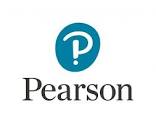 Go where?
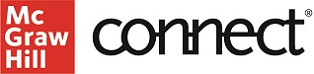 Existing textbook publisher
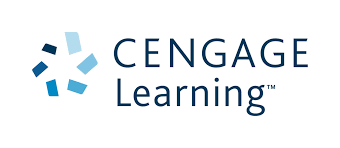 Cons:
Not everyone uses a textbook in their lab courses
Publisher hasn’t developed any virtual simulations
Used books may not have access
Pros:
Familiarity
Consistency
Focused
Publisher motivation
Reasonable cost
[Speaker Notes: Great! I’m off!  But where do I go to find this stuff?
The easiest place to start is contacting the publisher for your existing book.  You may find that they have developed some thing that are part of your book package or an add-on that you can evaluation (based on the previous considerations).
The Pros of this approach
The material and approach is familiar; you’ve already reviewed the textbook and approved, so the chances are good that you’ll like at least some of the lab components
The design and delivery will be consistent for students
The content is focused and specific to your discipline, requiring that you only vet the material.
Publishers are also  highly motivated to get you to use more of their product and be even more dependent on them for content delivery, so often they will be very flexible with you, provide specialized training, and high-touch integration.  They also will provide a great deal of focused support and often integrate easily into the LMS
As you’ve already adopted the book, the additional simulations will likely be free or reasonably priced, especially if you are using that publisher across the curriculum
The Cons of this approach
Many lab courses use faculty-developed lab manuals for their lab courses, you developing all of the simulated labs is definitely time-prohibitive!
Your publisher may not have developed any virtual laboratory simulations
Used books usually don’t include online access, so the cost of the additional access needs to be considered]
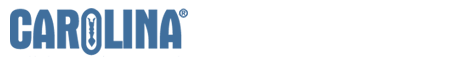 Where else?
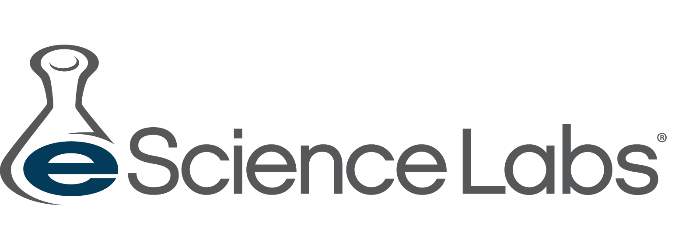 Lab Kits
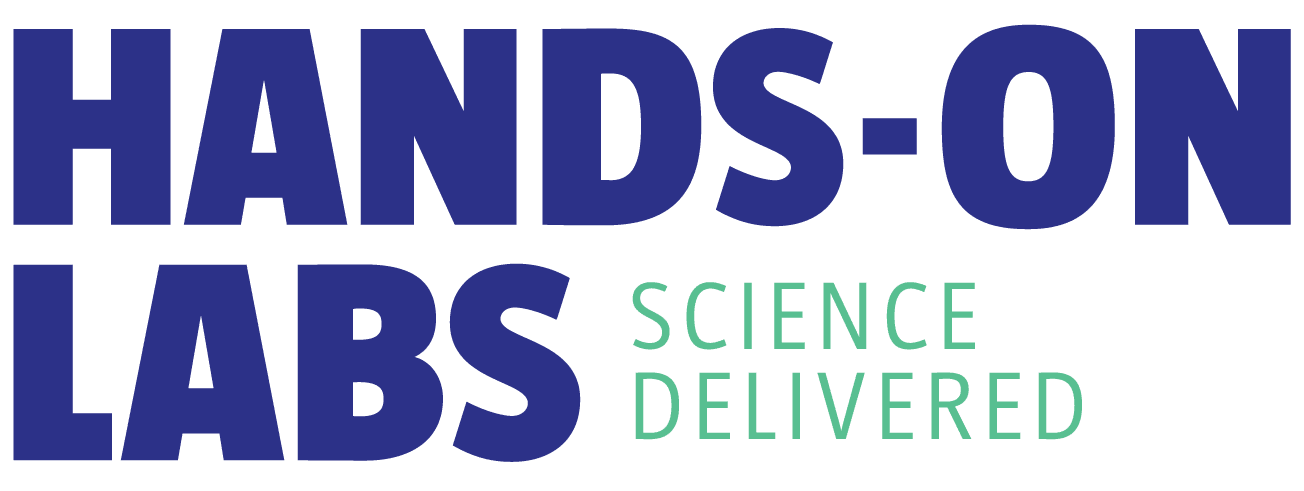 Cons:
Expensive
Little room for error
Safety considerations
More work for course design
Pros:
Hands-on experience
Developed with expertise
Supplemental materials
Can be customized
Support resources
[Speaker Notes: Great! I’m off!  But where do I go to find this stuff?
Another easy place to start is lab kits, if you are willing to go the alternative route.
The Pros of this approach
Provides students with a hands-on tactile experience 
Developed and vetted by field specialists for accuracy
Often there is associated virtual materials that provide further experiences/information
Can be customized to an extent
Often have extensive support resources
The Cons of this approach
These can be expensive if you are running all of your labs this way.  
In some cases you can purchase one kit for the whole course
Often you need to piecemeal experiments together, which means a customizable kits
Occasionally you have to guarantee purchase of so many units with these
There is often enough reagents provided to run the experiment once, so if the students messes up, there’s no way to easily run it again.  Certainly, it can be a learning opportunity, but it might be difficult for the student and the faculty member to help figure out where things went wrong.  
Safety & liability considerations are important; the kits themselves often have extensive safety information, but you need to consider the liability of the institution, communicate that to the students, and have them verify/sign off on it.
There is not an easy integration or platform for documenting results, so it will be a little more work to design your courses around the labs, unless they are exact replicas of what you are currently using.  You really need to consider how the students will prepare and turn in their work.]
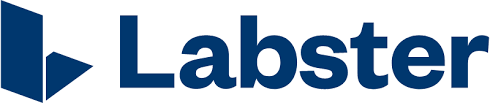 Anywhere else?
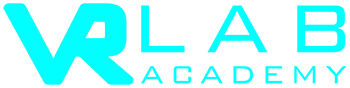 Virtual Simulations – Paid
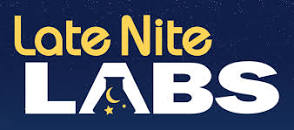 Cons:
Expensive
May require multiple resources
More work to design course
Pros:
Developed with expertise
Often have extensive materials
Repetitive
Easier LMS integration
Less instructor work for execution
Consistently updated
Support resources
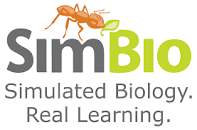 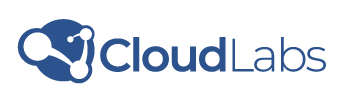 [Speaker Notes: Great! I’m off!  But where do I go to find this stuff?
Another easy place to start is lab kits, if you are willing to go the alternative route.
The Pros of this approach
Developed and vetted by field specialists for accuracy
Often have extensive supplemental information
Lots of opportunities for students to repeat experiments, change parameters, better learn from mistakes, etc.
Easier to integrate into the LMS
Often have instructor platforms to ease execution of the course/grading
Extensively updated
Often have extensive support resources
The Cons of this approach
These can be expensive if you are running all of your labs this way.  
In some cases you can purchase enough simulations for the whole course
Often you need to piecemeal experiments together
Piecemeal approach may mean that you need more than one resource to complete all of the outcomes of the course
When more than one source is used, it requires a great deal of instruction, coordination, and communication with the student]
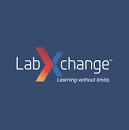 Anymore up your sleeve?
Virtual Simulations – OER/Free
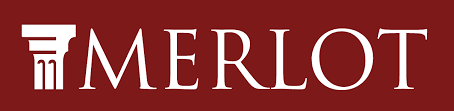 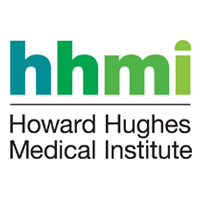 Pros:
Cost!
Flexibility
Repetitive
Less instructor work for execution
Support resources
SUNY OER Services
Cons:
Inconsistent supplemental material
Inconsistent support
Inconsistent LMS integration
Inconsistent stability
Likely requires multiple resources
More work to find materials
More work to design course
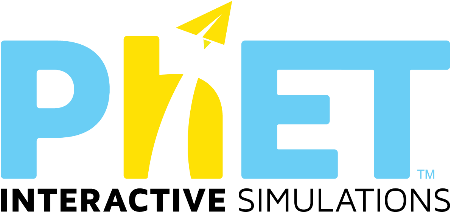 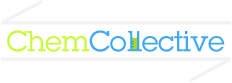 [Speaker Notes: Great! I’m off!  But where do I go to find this stuff?
Another easy place to start is lab kits, if you are willing to go the alternative route.
The Pros of this approach
Cost – free!
OER materials are editable by instructors providing flexibility
Often have extensive supplemental information
Lots of opportunities for students to repeat experiments, change parameters, better learn from mistakes, etc.
Often have instructor platforms to ease execution of the course/grading
Often have extensive support resources
SUNY OER Services
The Cons of this approach
The amount of supplemental material and quality may be questionable
Inconsistent supports
Inconsistent updates
Inconsistent LMS integration
Inconsistent/Questionable stability depending on who developed it & platform
Piecemeal approach likely mean that you need more than one resource to complete all of the outcomes of the course
It takes a great deal of time and effort to find, vet, and integrate materials
When more than one source is used, it requires a great deal of instruction, coordination, and communication with the student]
Last one, I swear!
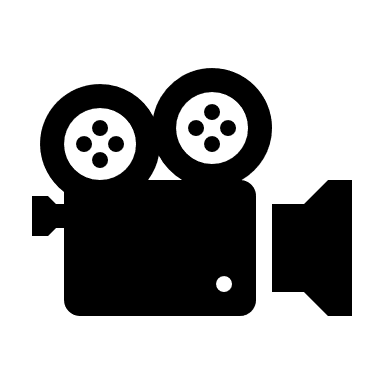 Virtual Simulations – Faculty Made
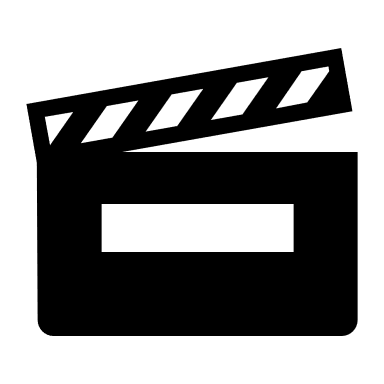 Cons:
Time
Resources
Development supplemental material
Only faculty support
ADA Compliance
Likely requires multiple resources
Pros:
Control over content
Flexibility
Repetitive
Easier LMS integration
Less instructor work for execution
Support resources
SUNY OER Services
[Speaker Notes: Let’s say you get through evaluating all the previous resources and there are still some lab techniques you just can’t find because they are too niche.  What to do?  You could make your own.  Grab a video camera and record yourself completing the lab, provide the results, and develop a lab write up.
The Pros of this approach
Faculty will definitely get to control the content!
There is flexibility in your lab and course design as you are controlling the production
Students can repeat the experiments over and over
LMS integration is likely less of an issue
The Cons of this approach
Time – This takes a lot of time to do well
You need to provide the resources to run the experiment, may not be feasible at this time
As it is your material, you will need to develop the supplemental materials and instruction for the student
You also have to become the help desk when students have issues.
You are responsible for making sure all of the content is ADA compliant, which is time consuming]
Beware of the white rabbit…
Lab orientation
Lots of instructions
Solicit student feedback
Consider assessments
Take time to explain the why
Building your course
[Speaker Notes: As you head off to begin building your course, keep the following in mind:
Beware of the white rabbit! When you start searching for labs it is very easy to fall down the rabbit hole and never return…after all, it’s your field and it’s cool to find new things!  It’s best to create a timeline for the development of your course and limit the time you give to finding the right material
It goes without saying that you should follow the OSCQR rubric, as you should with any course design, but there are a few elements that are really important in virtual lab design
Provide a lab orientation in your course, just as you would with a campus-based lab; if possible through video or a synchronous session where you share your screen.  Show them where everything is, how the course will flow, demonstrate software, etc.  Help them get started. 
Provide lots and lots of instructions, if possible using video or step-by-step screen shots; make sure they cover the entire process, including data collection and how to submit reports
Think about when, where, and how you intend to solicit student feedback on your course/materials; early and often is a great approach as you might be able to make some quick adjustments early on that make a big impact.  Can you have a synchronous session just devoted to lab experience?  Don’t forget to ask them what is working well and what they enjoy. 
Take time to consider your assessment and if they measure student learning in the course; you may not be able to use the same assessments that you did in your face-to-face lab, so it is important to consider than during course development.  Also consider the SLO assessments that need to be performed, do you need to coordinate with other instructors?  Do they need to be modified a bit to be inclusive of an online lab?  If you can use the same assessments, do! It will be a great way to demonstrate that the virtual lab works.
Make sure to explain to the students how the experience you are designing has the same theories and principles as the campus-based lab.  Explain why they are performing certain tasks or using certain software for a particular concept.  If they understand the why, they’ll be more likely to do it and learn from it.]
Your mountain is waiting. So….get on your way!
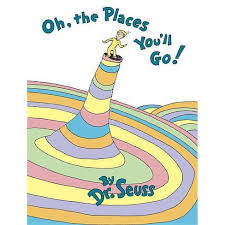 Thank you!
Additional Resources/Links
FACT2 Virtual & Alternative labs report information:  
https://drive.google.com/drive/folders/10u3MS-G-FfDFpwWc4ZNz6fmflo4wQ9ly?usp=sharing
OER Lab List
https://docs.google.com/spreadsheets/d/1cMnRTmIjqSmCmePw-UgxvUBHRQRk9niDxRBLPNtvt-o/edit#gid=0
Workplace Information
General information: https://cpd.suny.edu/learningCommons.cfm
Need help?  Contact Kelly Williamson: Kelly.williamson@suny.edu
Link to Workplace-specific groups: https://online.suny.edu/covid19/faculty-staff/faculty-staff-resources/workplace-groups/
RTI Asynchronous Material
https://sunycpd.eventsair.com/QuickEventWebsitePortal/suny-rti/site/ExtraContent/ContentPage?page=2
SUNY Procurement Website:
https://system.suny.edu/procurement/
https://onlineteacheryouniversity.com/54-resources-for-creating-a-low-cost-virtual-lab-experience-for-your-online-students/
https://www.pearson.com/us/
https://connect.mheducation.com/connect/login/index.htm?&BRANDING_VARIANT_KEY=en_us_default_default&node=us-east-1d-connect-app-prod-27-206.mhecloud.com
Additional Resources/Links, continued
https://www.cengage.com/
https://www.cengage.com/
https://www.carolina.com/
https://esciencelabs.com/	
https://www.holscience.com/lab-kits/
https://www.labster.com/the-complete-guide-to-virtual-labs%E2%80%8B/
https://vrlabacademy.com/
https://www.macmillanlearning.com/college/us
https://simbio.com/
https://cloudlabs.us/en/
https://www.labxchange.org/
http://www.merlot.org/merlot/materials.htm
https://www.biointeractive.org/classroom-resources?search=&f%5B0%5D=resource_type%3A17
https://phet.colorado.edu/
http://chemcollective.org/vlabs